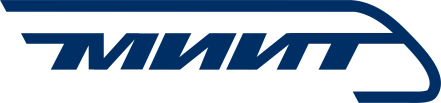 «Подготовка кадров в сфере логистики и международных грузовых и пассажирских сообщений»
Президент Московский государственный университет путей сообщения (МГУПС (МИИТ)) Императора Николая II, д.т.н. Морозов Вадим Николаевич
30.05.2017
Московский государственный университет путей сообщения
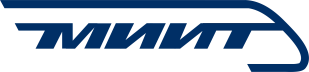 Развитие инновационных компетенций в сфере логистики и организации перевозок грузов и пассажиров
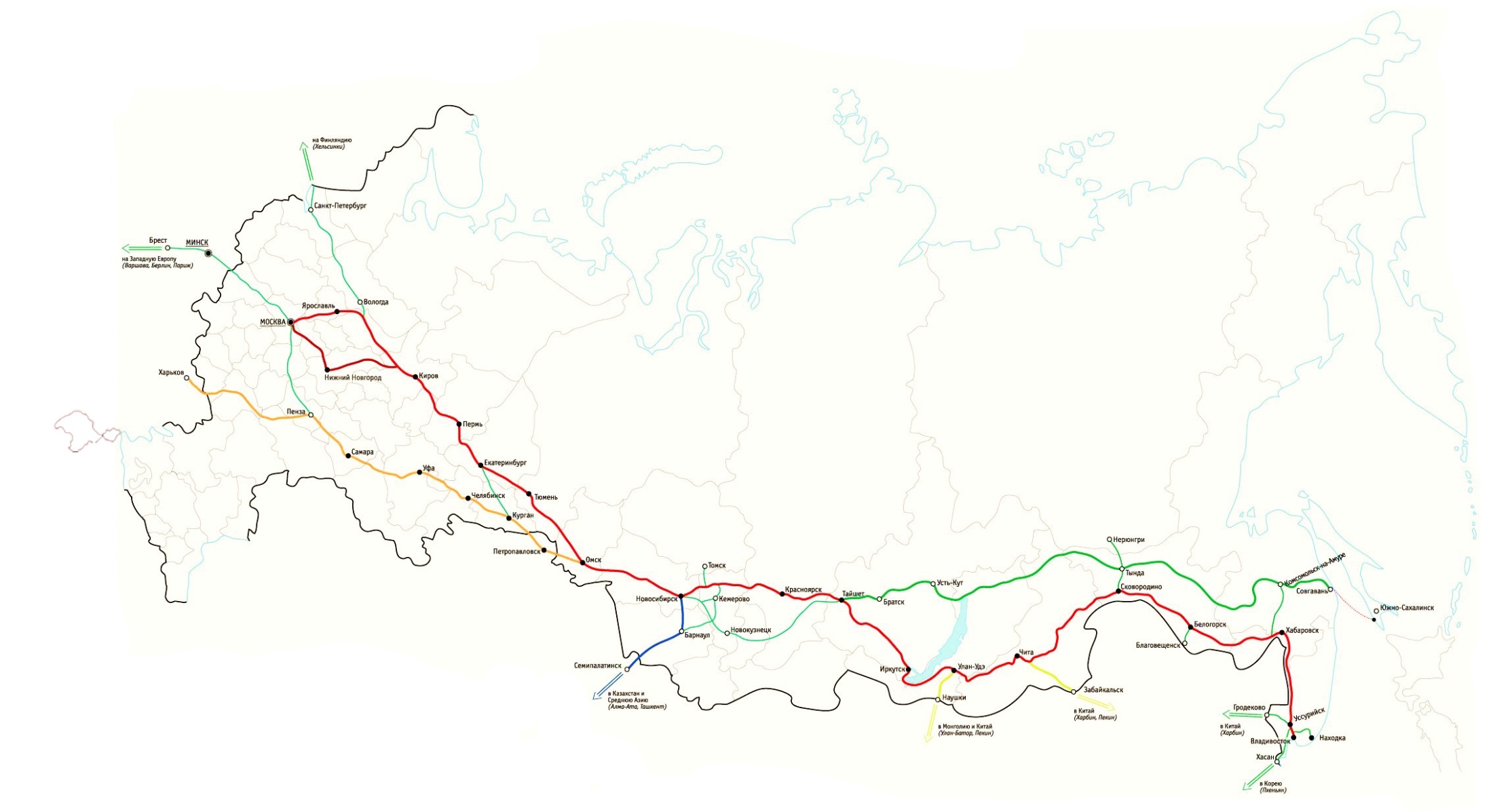 Направления образовательной и научной деятельности ВУЗов 
подготовка специалистов по логистике грузовых и пассажирских перевозок по направлениям подготовки бакалавров, специалистов и магистров;
наделение будущих специалистов по эксплуатации железнодорожного транспорта и организации перевозок грузов и пассажиров, а также по другим направлениями подготовки  дополнительными компетенциями в сфере логистики, транспортно-логистической деятельности, международного сотрудничества;
повышение квалификации, дополнительное профессиональное образование работников железнодорожных и транспортно-логистических компаний, подготовка научных и педагогических кадров;
научная работа, проведение конференций и семинаров, сотрудничество с транспортно-логистическими компаниями, объединениями логистов, грузовладельцев, операторов подвижного состава, ОАО «ОТЛК», ОАО «РЖД Логистика», КСТП, ОСЖД, МСЖД, НП «Гильдия экспедиторов», ФПК и других транспортных организаций и их членов.
30.05.2017
Московский государственный университет путей сообщения
© МИИТ                          2
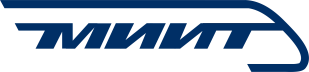 Направления подготовки молодых специалистов
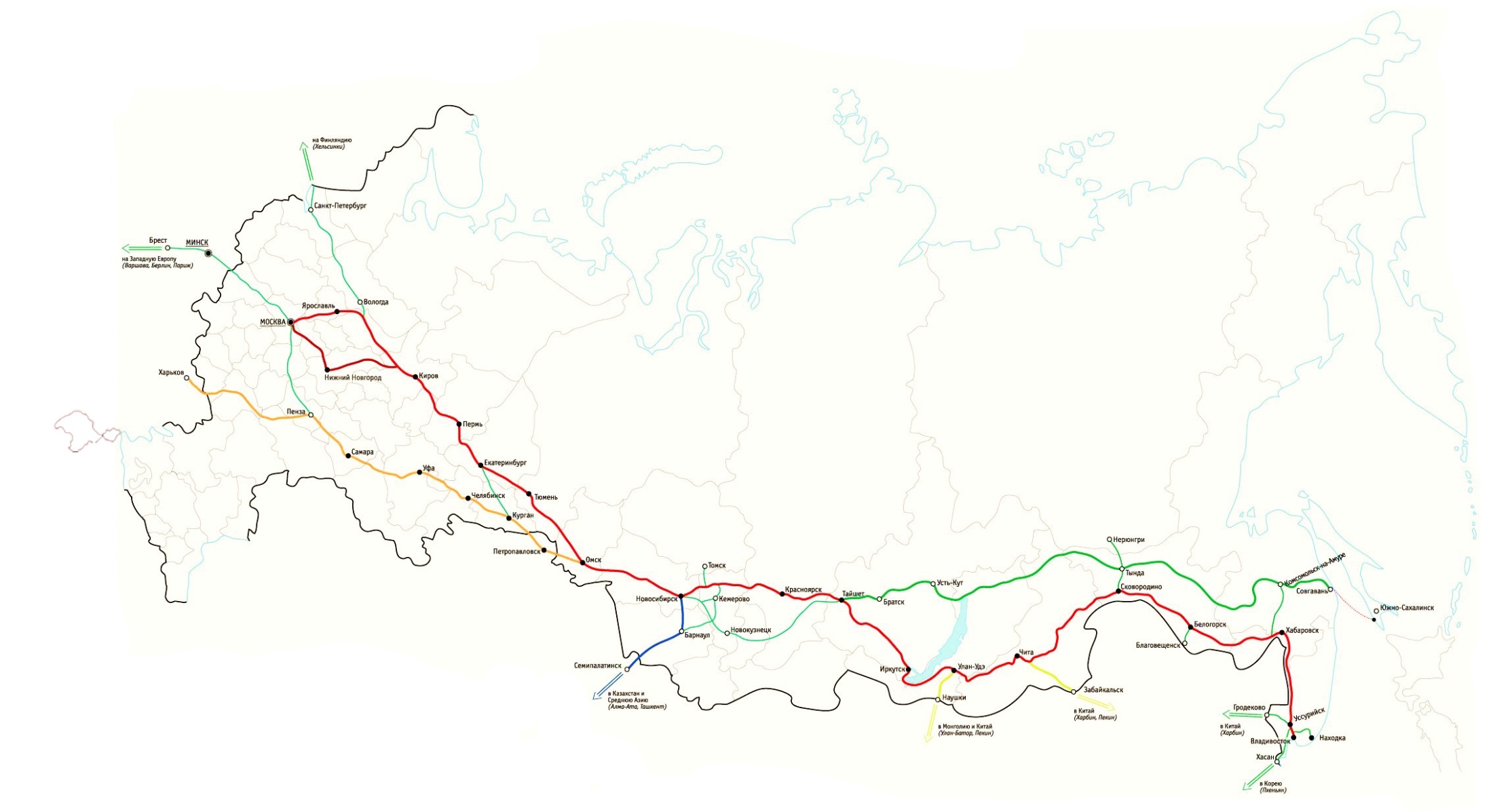 Кафедра «Логистические транспортные системы и технологии» 
Специальность «Эксплуатация железных дорог»:
Специализации «Грузовая и коммерческая работа», «Операторская деятельность и экспедирование на железнодорожном транспорте», «Транспортный бизнес и логистика».
Бакалавриат «Технология транспортных процессов»:
Специализации «Транспортно-экспедиторская деятельность», «Международные перевозки на железнодорожном транспорте».

Кафедра «Логистика и управление транспортными системами» 
Бакалавриат «Логистика и управление цепями поставок», «Международный менеджмент логистических систем» (в том числе с участием партнеров из КНР)

Другие направления подготовки бакалавров:					 в сфере экономики – «Экономика логистических систем и интермодальных перевозок»; в сфере менеджмента – «Транспортная логистика», в том числе и совместная российско-австрийская программа.

Продолжение обучения по связанным направлениям в магистратуре и аспирантуре.
30.05.2017
Московский государственный университет путей сообщения
© МИИТ                          3
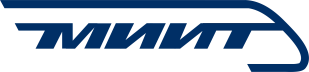 Системные компоненты подготовки и их инновационные элементы
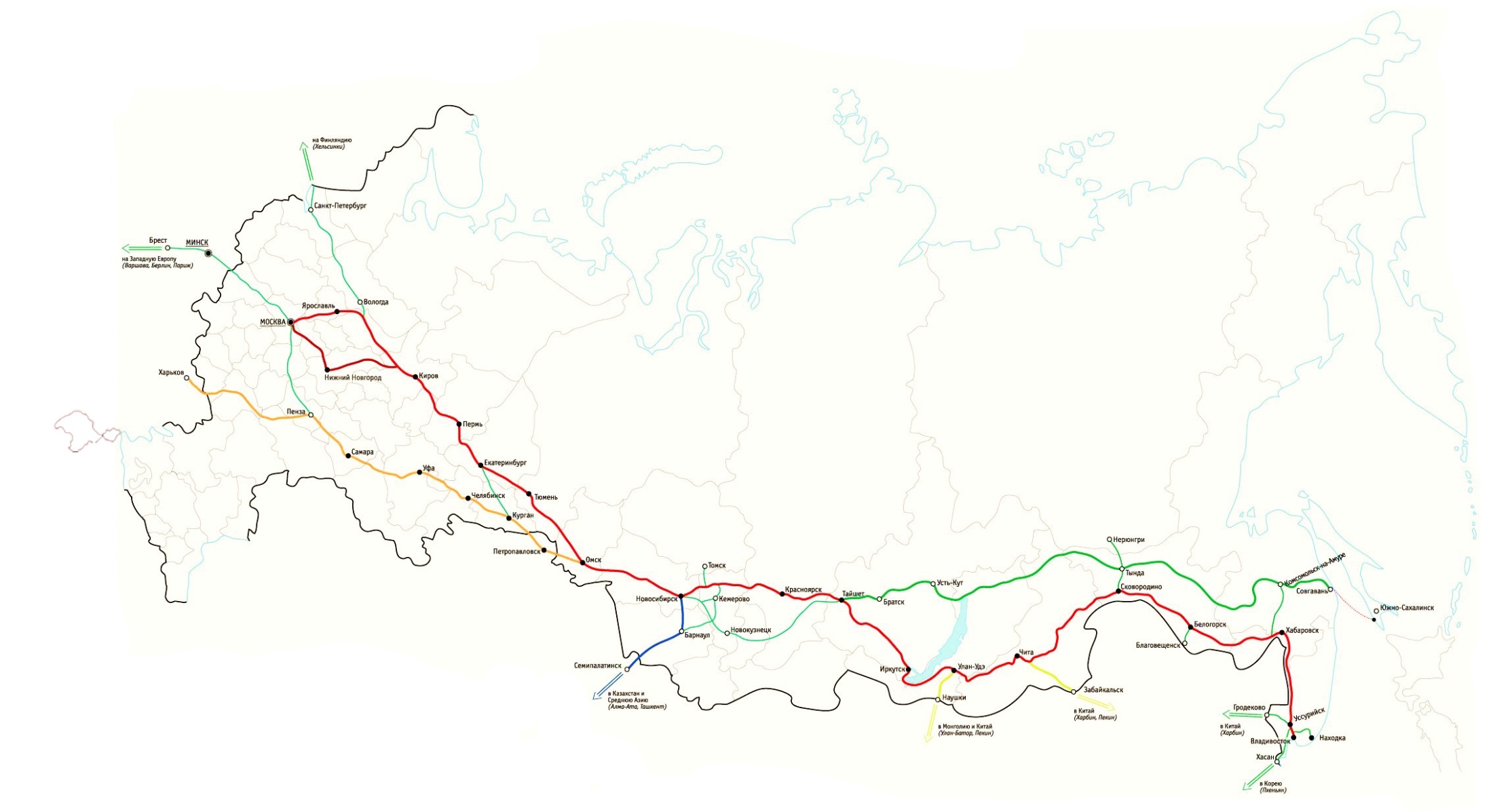 Основы логистики и управление цепями поставок
Логистика снабжения
Логистика распределения
Логистика производства
Логистика складирования
Логистические технологии доставки грузов
Пассажирская логистика
Транспортировка в цепях поставок
Логистические провайдеры в транспортной системе
Международная логистика
Экономико-математические методы и модели в логистике
Управление логистическими   рисками в цепях поставок
Управление проектами в логистике

Стратегический и инновационный менеджмент
Бизнес-планирование
Экономические основы логистики
Исследование операций (в логистике)
Теория менеджмента
Управление изменениями
Управление человеческими ресурсами
Экономика взаимодействия предприятий разных видов транспорта
Управление грузовой и коммерческой работой
Управление транспортными системами
Управление цепями поставок
Корпоративная и социальная ответственность
Основы внешнеэкономической деятельности
30.05.2017
Московский государственный университет путей сообщения
© МИИТ                          4
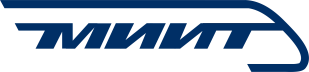 Совместная бакалаврская образовательная программа
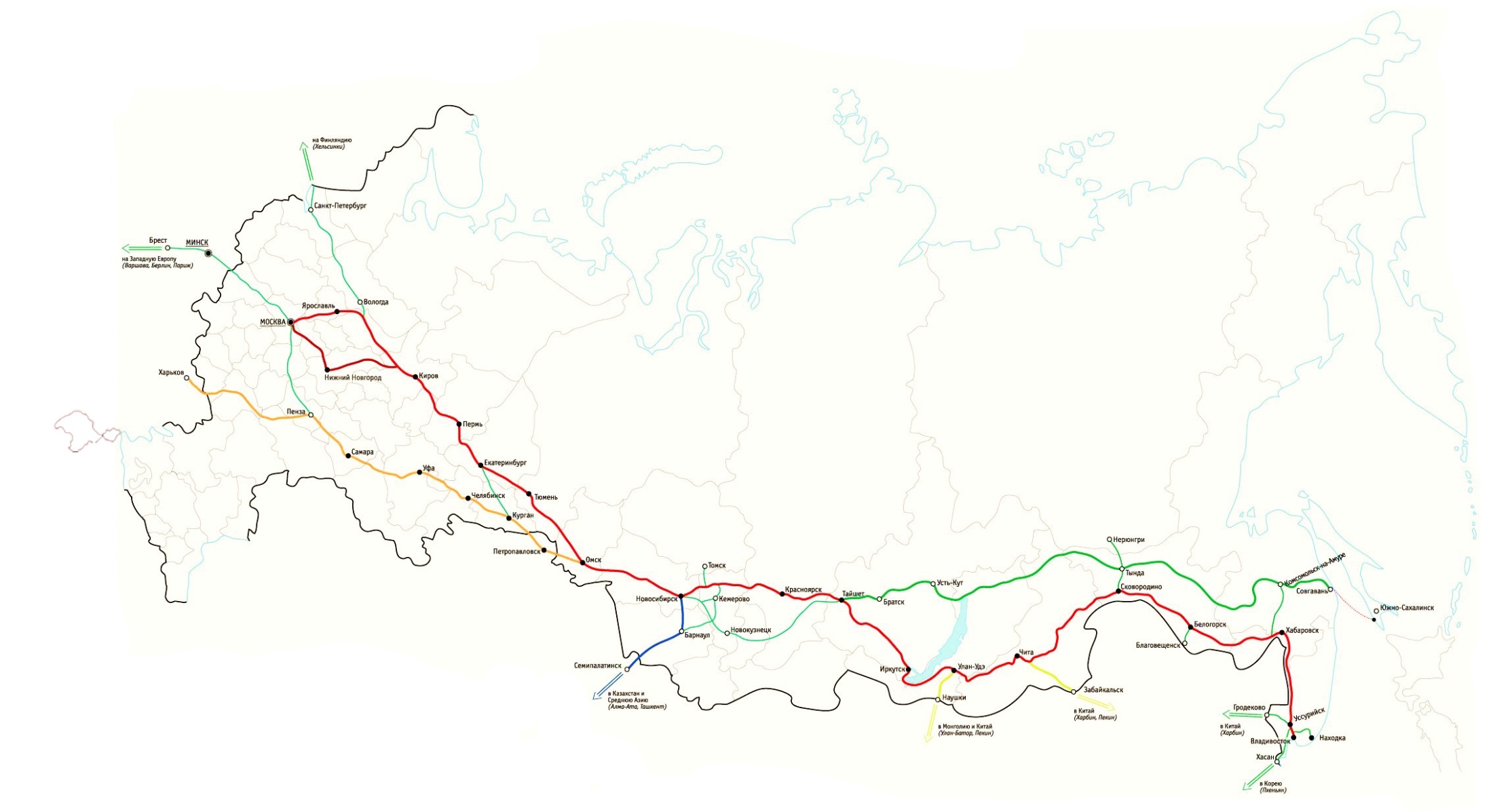 С 2012 года на базе МИИТ реализуется совместная бакалаврская образовательная программа двойного диплома по направлению «Логистика» с Даляньским университетом информатики в Китае.
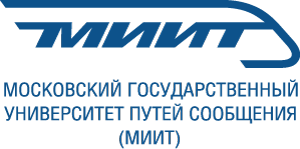 Программа рассчитана на 4 года: 
1 год студенты учатся в МИИТе и интенсивно изучают китайский язык. 
2 и 3 год  обучаются в Китае на китайском языке.
4-й год завершается в МИИТе защитой диплома с участием двух руководителей: из МИИТа и Даляньского университета информатики.
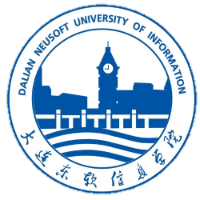 В случае успешного завершения обучения студенты получат 2 диплома – диплом МИИТа и диплом Даляньского университета информатики.
30.05.2017
Московский государственный университет путей сообщения
© МИИТ                          5
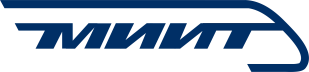 Взаимодействие ОАО «ОТЛК», ОАО «РЖД Логистика», НП «Гильдия экспедиторов», ФПК и ВУЗов транспорта: реализация кадровых потребностей
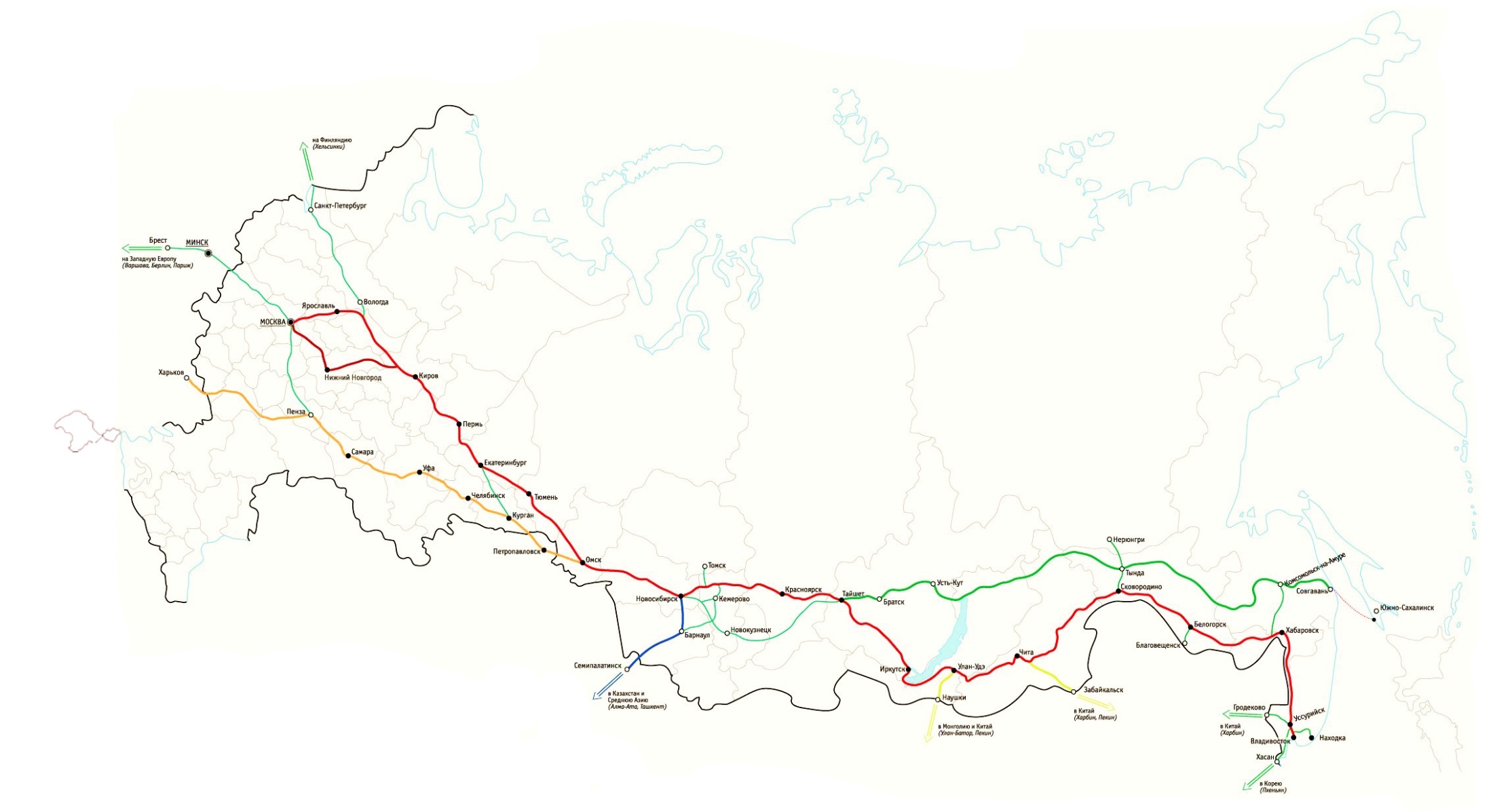 Возможные направления:
обучение студентов ОАО «ОТЛК», ОАО «РЖД Логистика», НП «Гильдия экспедиторов», ФПК и других транспортных организаций по программам бакалавриата, специалитета, магистратуры и аспирантуры;
необходим дополнительный механизм согласования компетенций участников перевозочного процесса, так как унификация технологий требует единого их понимания и применения;
Для этого оптимальным является создание комплекса учебных сессий, иных обучающих мероприятий для работников ОАО «ОТЛК», ОАО «РЖД Логистика», НП «Гильдия экспедиторов», ФПК и других транспортных организаций, ориентированных на специфику их приоритетов.
Возможная тематика учебных сессий (на основе опроса):
Интермодальные перевозки; перевозки контейнерными поездами; современные управленческие стандарты; перспективная политика развития транспортной системы и её роли в региональном развитии; тенденции и перспективы инновационной деятельности; внедрение результатов технико-технологического развития и другие.
30.05.2017
Московский государственный университет путей сообщения
© МИИТ                          6
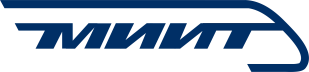 Направления сотрудничества транспортных ВУЗов с ОАО «ОТЛК», ОАО «РЖД Логистика», НП «Гильдия экспедиторов» и другими транспортными организациями :  научные исследования
подключение ученых транспортных вузов к рабочим группам и проектам ОАО «ОТЛК», ОАО «РЖД Логистика», КСТП, ОСЖД, МСЖД, НП «Гильдия экспедиторов», ФПК и других транспортных организаций;
совместные проекты с ОАО «ОТЛК», ОАО «РЖД Логистика», КСТП, ОСЖД, МСЖД, НП «Гильдия экспедиторов», ФПК и другими транспортными организациями; 
проекты разработки современных технологий, включая: электронный документооборот; мониторинг прохождения грузов в реальном режиме времени; новые мультимодальные инструментарии;  
ВУЗы готовы проводить семинары, развивать специализированные лаборатории, вести прикладные исследования по заказам ОАО «ОТЛК», ОАО «РЖД Логистика», КСТП, ОСЖД, МСЖД, НП «Гильдия экспедиторов», ФПК и других транспортных организаций и их членов.
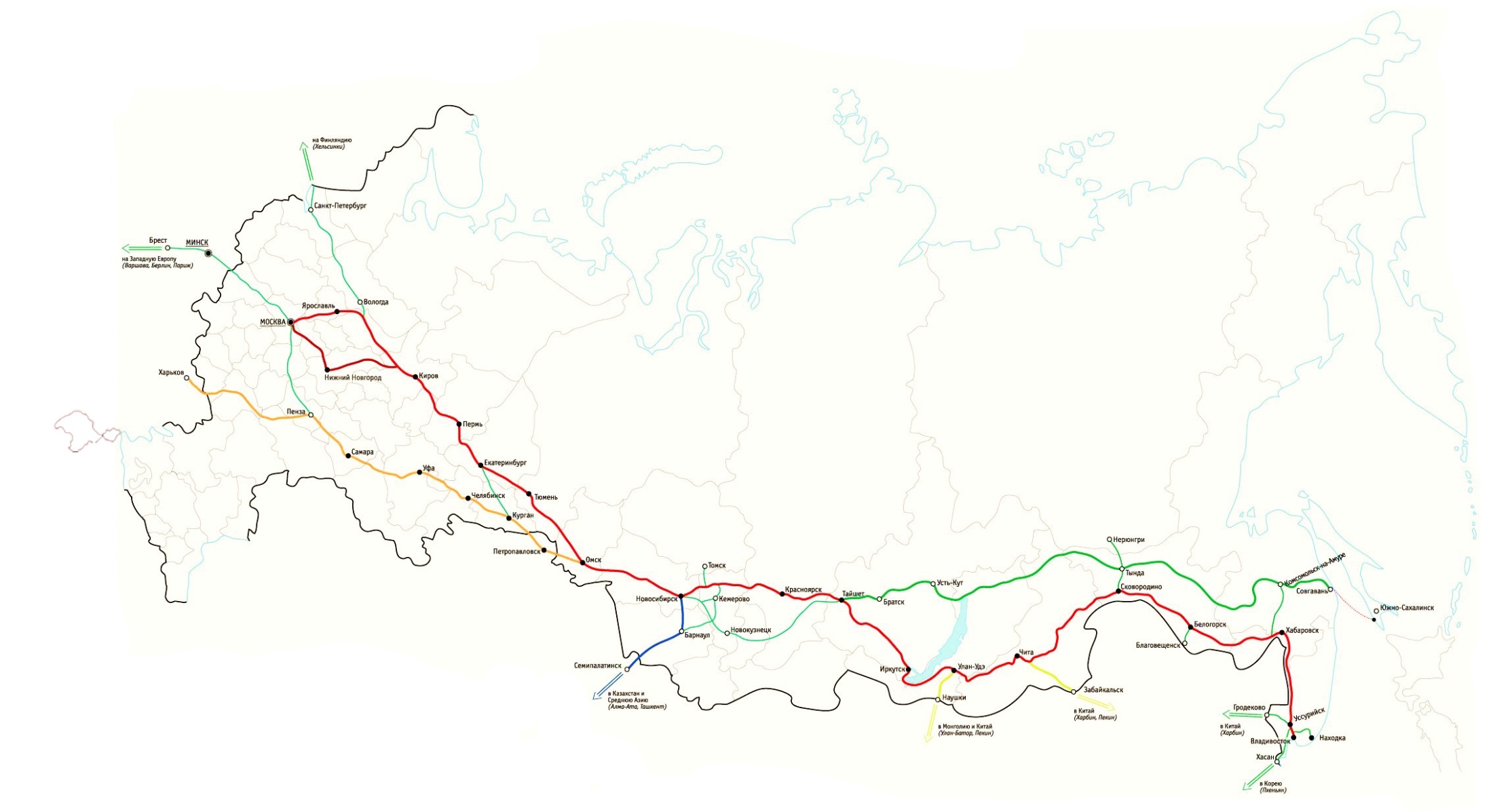 30.05.2017
Московский государственный университет путей сообщения
© МИИТ                          7
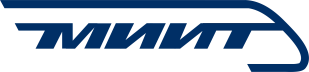 Научные конференции
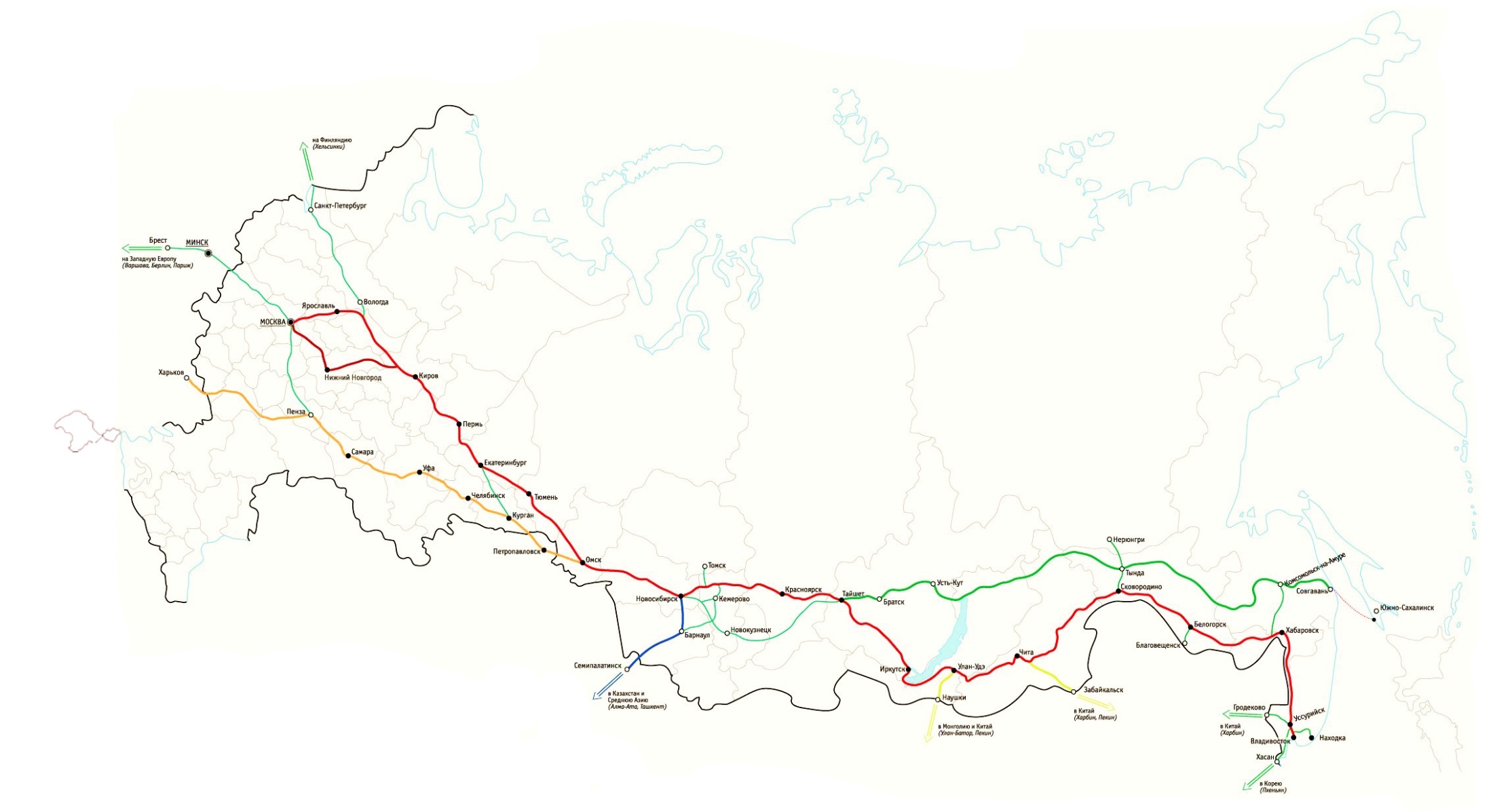 Международная конференция по проблематике тенденций развития транспортных систем,  приуроченная к 120-летию основания МИИТ в 2016 году.
Круглый стол «Логистика и транспортное взаимодействие»
Май 2014 года «Логистические цепи поставок на железнодорожном транспорте и государственно-частное партнерство»
Научно-практическая конференция 

«Международная логистика: наука, практика, образование» в МИИТе в мае 2015 года при поддержке Федерального агентства железнодорожного транспорта, Министерства транспорта Российской Федерации, совместно с  Казахской академией транспорта и коммуникаций им. М. Тынышпаева, Даляньским университетом информатики Neusoft (Китай)
Секция 1. «Антикризисное управление транспортно- логистическими 
системами»
Секция 2. 
«Создание высоко-эффективных товаро-транспортных 
технологий и развитие экспедиторско-логистической деятельности»
30.05.2017
Московский государственный университет путей сообщения
© МИИТ                          8
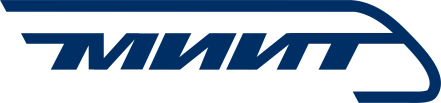 Благодарю ЗА ВНИМАНИЕ !
30.05.2017
Московский государственный университет путей сообщения
9